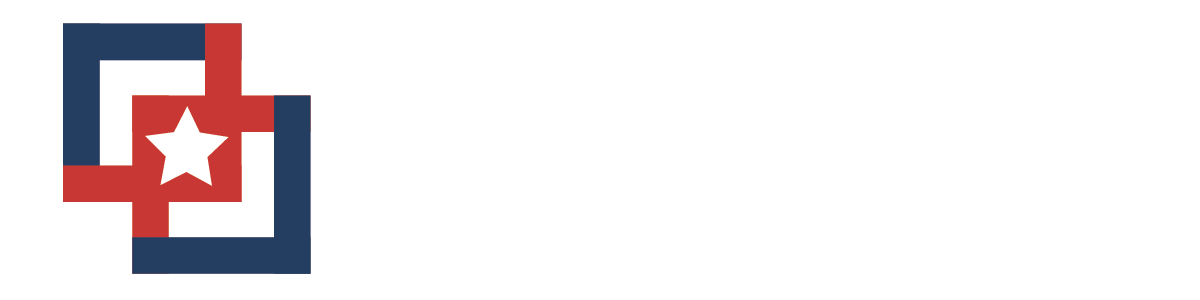 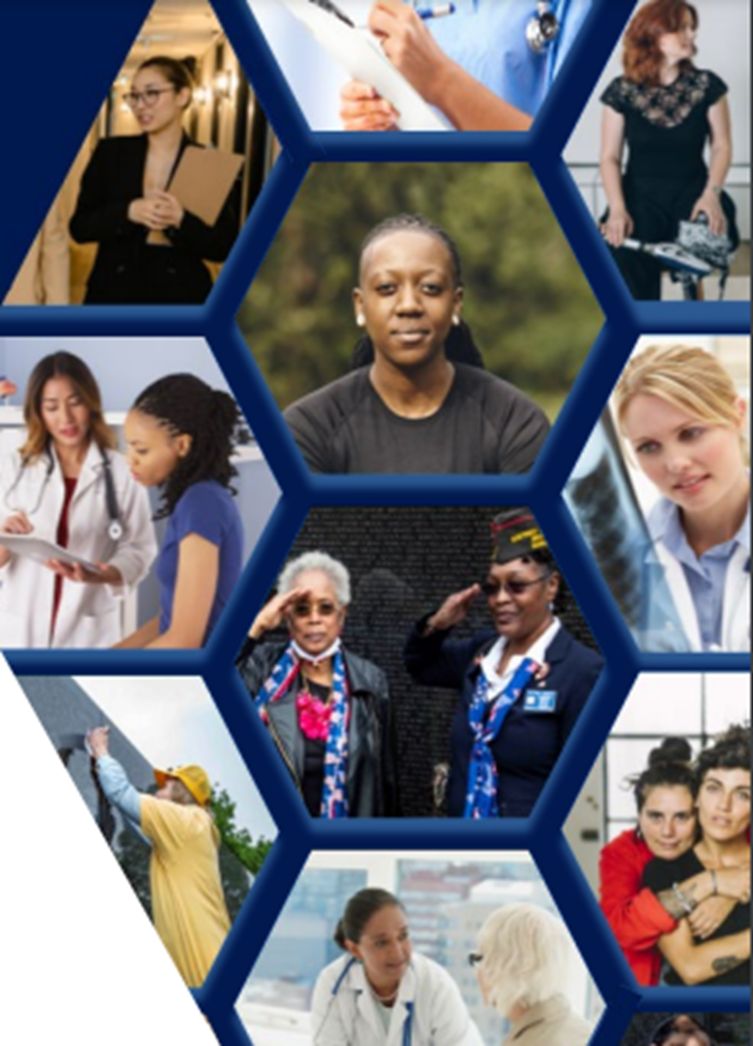 VA Women’s Health Reengagement Training (heaRT)
Veterans Health Administration 
Office of Women’s Health
VA Women’s Health Reengagement Training Overview
The VA Women’s Health Reengagement Training (heaRT) is a nationwide training to share information on women’s health services available at VA and how to apply for and use health care.
Training Audience:
Women Veterans:
Not enrolled in VA health care and/or 
Not using VA health care
Training Goal:
Increase access to and awareness of VA women’s health care services
Promote enrollment in and use of VA health care
Communications & Marketing:
Community Partner-driven marketing 
VSOs, NGOs, Non-Profits distribute marketing materials
This is an extension of the Women’s Health Transition Training (WHTT)
Training Details
Training duration is ~ 4 hours
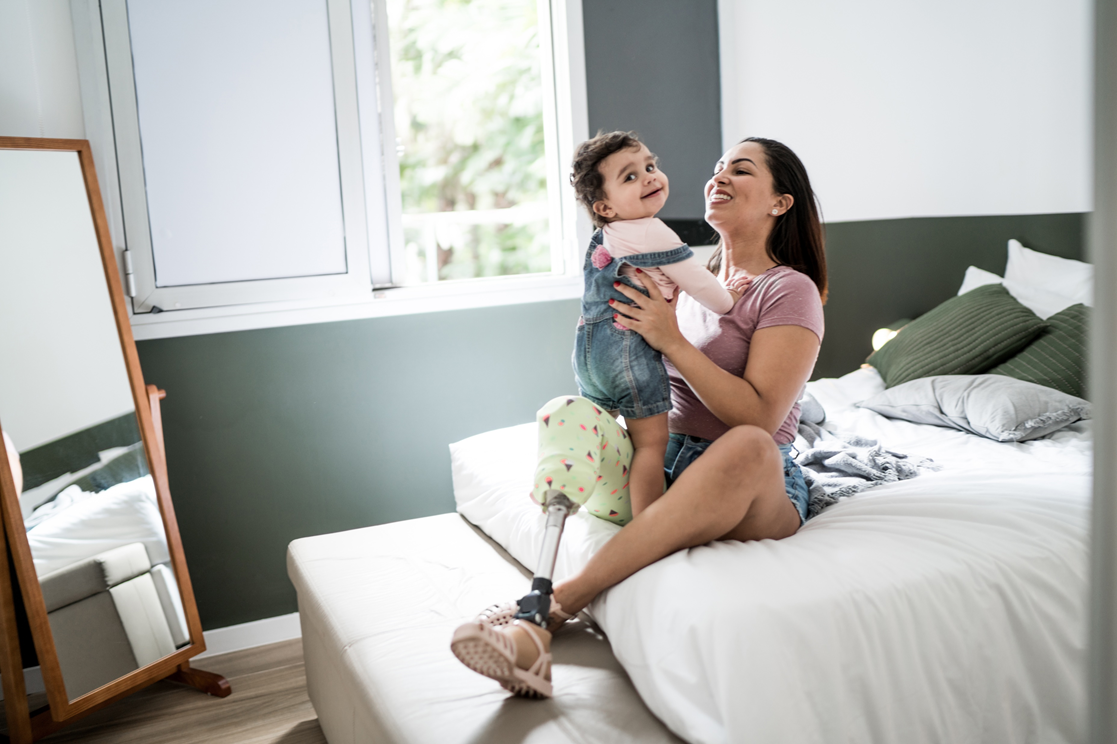 35 training sessions are offered in a virtual and
 in–person format
Training Phases
Phase 1: Women Veterans and VA Health Care
Phase 2: Understanding VA
Phase 3: Health Care Services
Phase 4: Enrolling in VA Health Care
Phase 5: Resources
Course Outline
Phase 1: Women Veterans and VA Health Care
Setting the scene of why we’re here, what women will learn in the course, introductory activities for Veteran women to connect with each other, and trainer introductions
Phase 2: Understanding VA
Overview of VA, introduction to women-specific care teams and health care provider options, meeting a Women Veterans Program Manager (WVPM)
Phase 3: Health Care Services
Covers areas of health care services offered at VA: Women’s Health, Routine Care, Specialty Care, Mental Health, Staying Healthy, Telehealth
Phase 4: Enrolling in VA Health Care
Covers how to access, apply, and use VA health care, health care and community care eligibility requirements, overview of VA priority groups
Phase 5: Resources and Questions
Highlights national and local resources for the unique needs of Veteran women
Get the word out to your audience through distributing our marketing materials 
Utilize our marketing guide for tips and suggested sharing guidelines
Optional: Provide us with your logo to be shared on our program’s website as a resource for women Veterans
How your organization can help
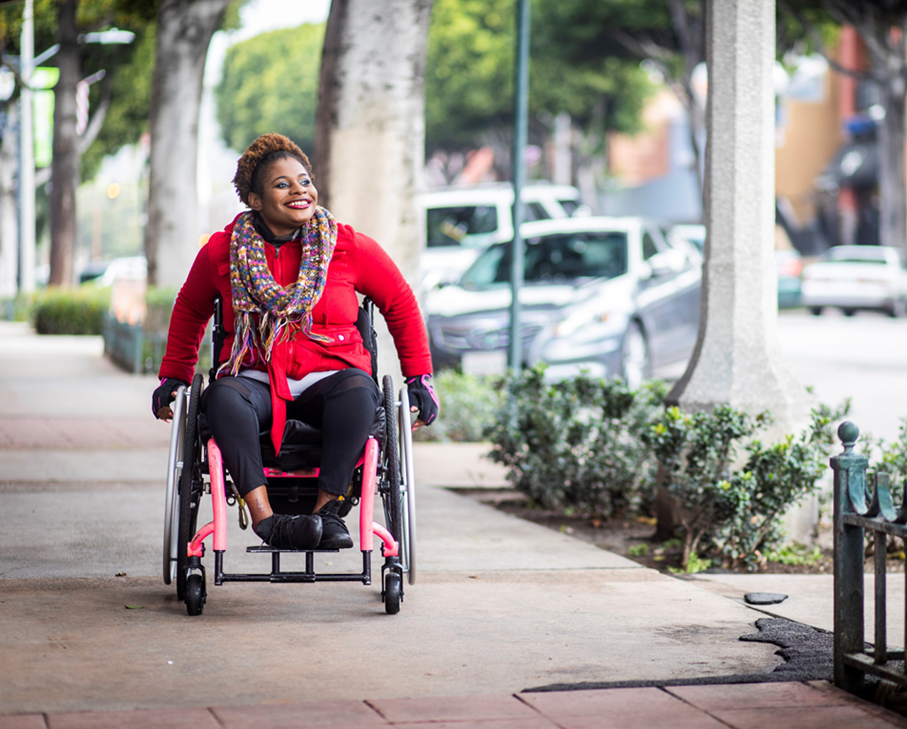 Marketing Material Example: Facebook
Marketing Material Example: LinkedIn
Marketing Material Example: Instagram
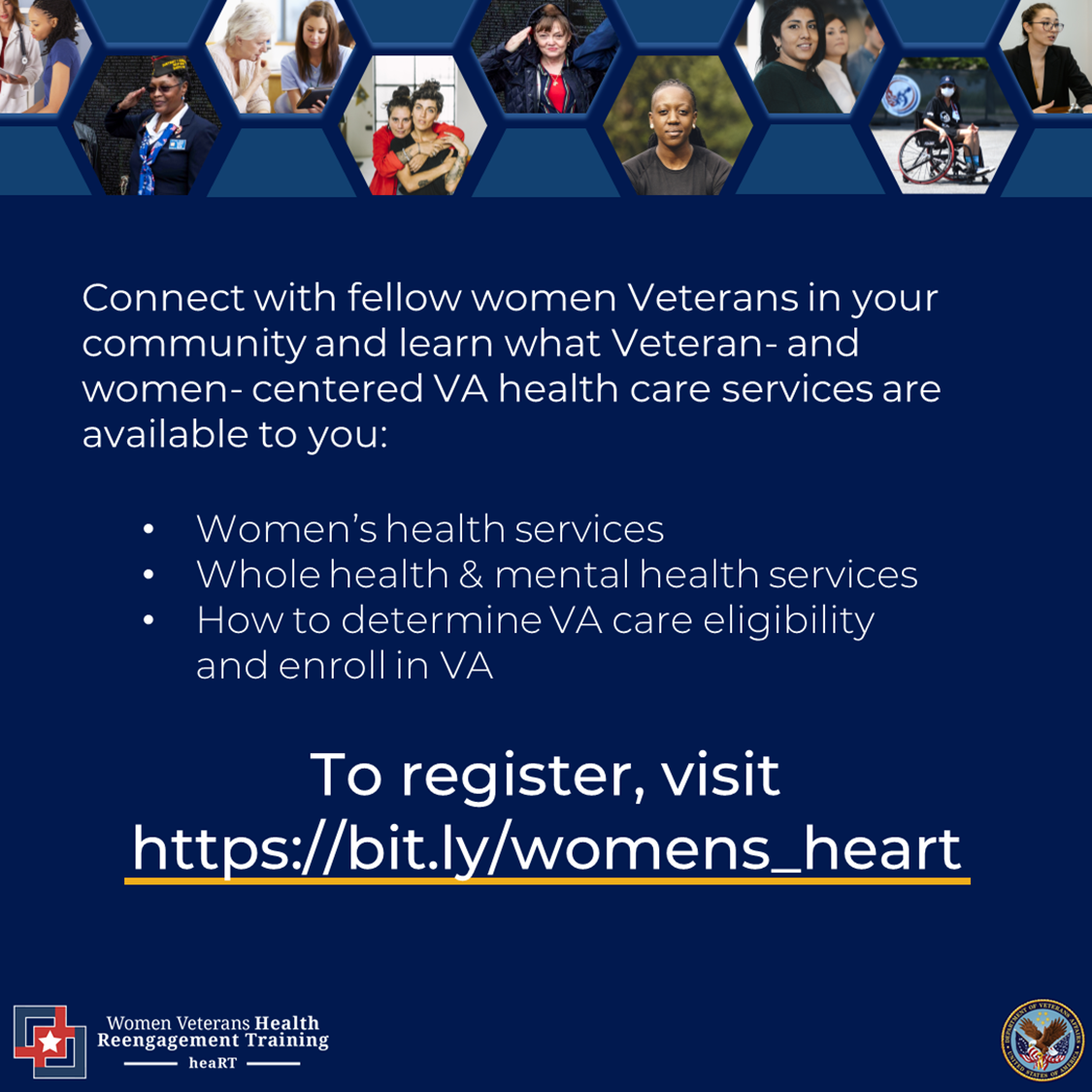